Mentorok beszámolója
A programban részt vevő partneriskola
FM KASZK 
Táncsics Mihály Mezőgazdasági Szakgimnáziuma, Szakközépiskolája és Kollégiuma
A mentorok
Kálmán Nóra Mária 

     (magyar-történelem-etika nappali és esti tagozat )
 projektmanager

Kálnainé Gyarmati Klára 
 (fejlesztőpedagógus, angol nyelv – nappali, esti tagozat )
projekt-főmunkatárs
Nóra csoportja
A kurzus kezdetén a csoport induló létszáma: 11 fő 
A csoport vegyes összetételű volt:
 közismereti tárgyakat oktató tanárok
 szakmai tanár
 fejlesztőpedagógus
oktatásfejlesztéssel foglalkozó szakember
alkották a csoportot.
Az 1. feladatA tervek és a megvalósulás
A kollégák nagy része nem változtatott a tervein.
Néhány kivétel akadt: 
nyelvtan óra helyett irodalom óra
 történelem óra helyett irodalom óra
A 11 induló részvevő közül 8 készítette el az első feladatot.
Az első elvárások
„Amennyiben meglenne a gyerekekben az érdeklődés a módszer iránt, akkor a tananyag megértésére (többszöri visszanézés) is több idő jutna.”
„Az érdeklődés felkeltését, új ismeretek feldolgozását, a megszerzett ismeretek ismétlését, megszilárdítását, összefoglalását.” 
„Remélhetően már van a témáról saját véleményük, amelyet elmondva erősödik a vitakultúrájuk, gyakorolják az érvelést, ami a középszintű érettségi fontos része magyar irodalom tantárgyból.”
A félelmek
„Sajnos, nem tudok a gyerekeknek tabletet adni.” 
„A megfelelő felkészülés a feladatok kiadása előtt. Az időráfordítás.”
„Nekem a videók gyártása tűnik nehéz feladatnak, mivel a technikai felszereltségem enyhén szólva hiányos (okostelefon, fényképezőgép, laptop) hozzá. Az animált videók készítéséhez szükséges programmal és gyakorlati tudással sem rendelkezem jelenleg.”
„A technikai feltételek biztosítása. A videó elkészítése. Az idő rövidsége egy-egy témára (nagyon feszített munkatempó). A módszer elfogadtatása, komolysága (csak videót néztünk). A módszer beillesztése a hagyományos keretek közé (a kimenetek, vizsgák speciális tudást és felkészítést igényelnek, ahol az új módszerek nagyon kis szerepet kapnak).”
A 2. feladat
A 2. feladatot  6 fő készítette el.

 A kimaradás néhány okai: 
A pedagógus-minősítési eljárás miatti időhiány
„Úgy gondolom, hogy jelen pillanatban még nem tudom használni a módszert.
„A módszer felkeltette az érdeklődésemet, a kurzus online felületét tovább figyelemmel szeretném kísérni, de most nincs időm a feladatok elkészítésére, talán majd szeptemberben, remélem, hogy lesz megint új online-kurzus.”
„A program elméleti része érdekelt igazán, a gyakorlati része nem annyira.”
Az elkészült videók
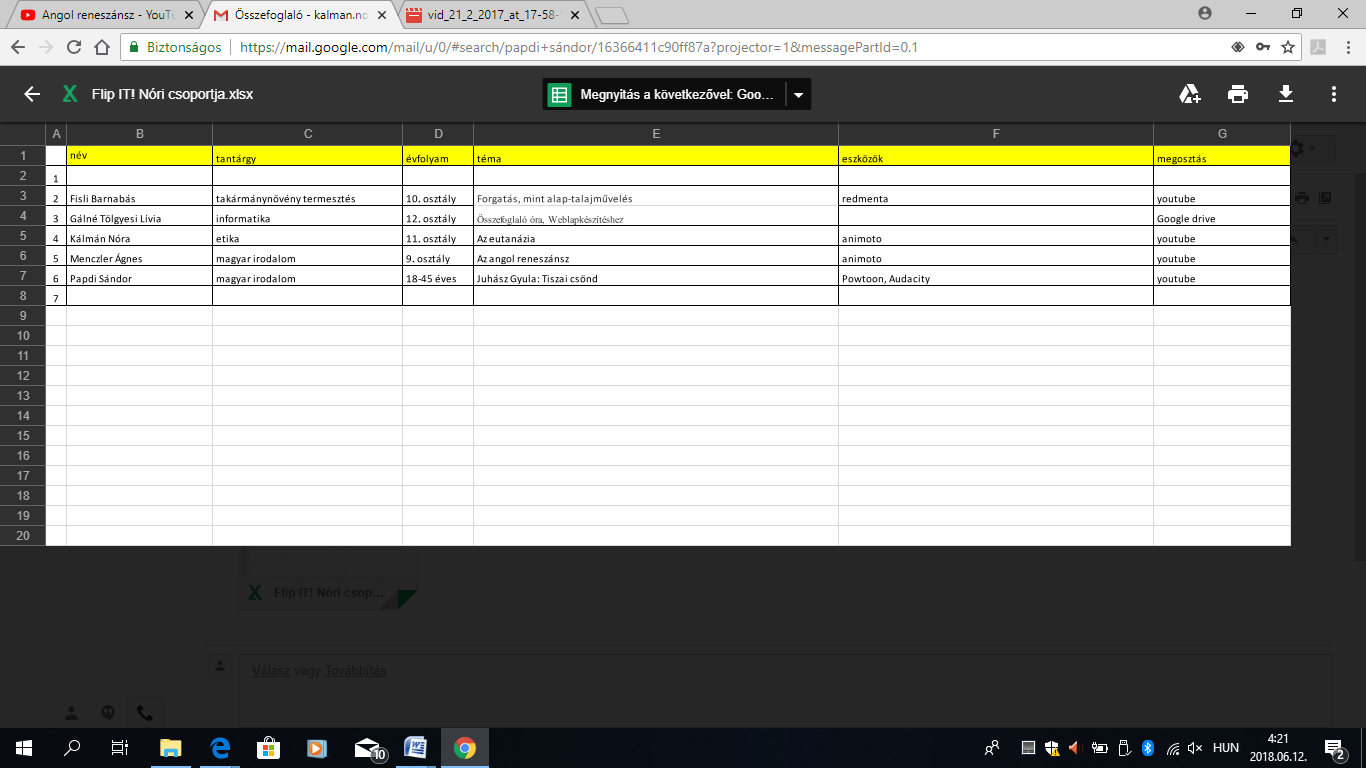 Egy jól sikerült oktatóvideó
Minden lépés elmagyarázva….
A kész munka elmentve….
Kép és hang egységben…
Mezőgazdaság fordított módszerrel
Tanuljunk szántani virtuálisan…
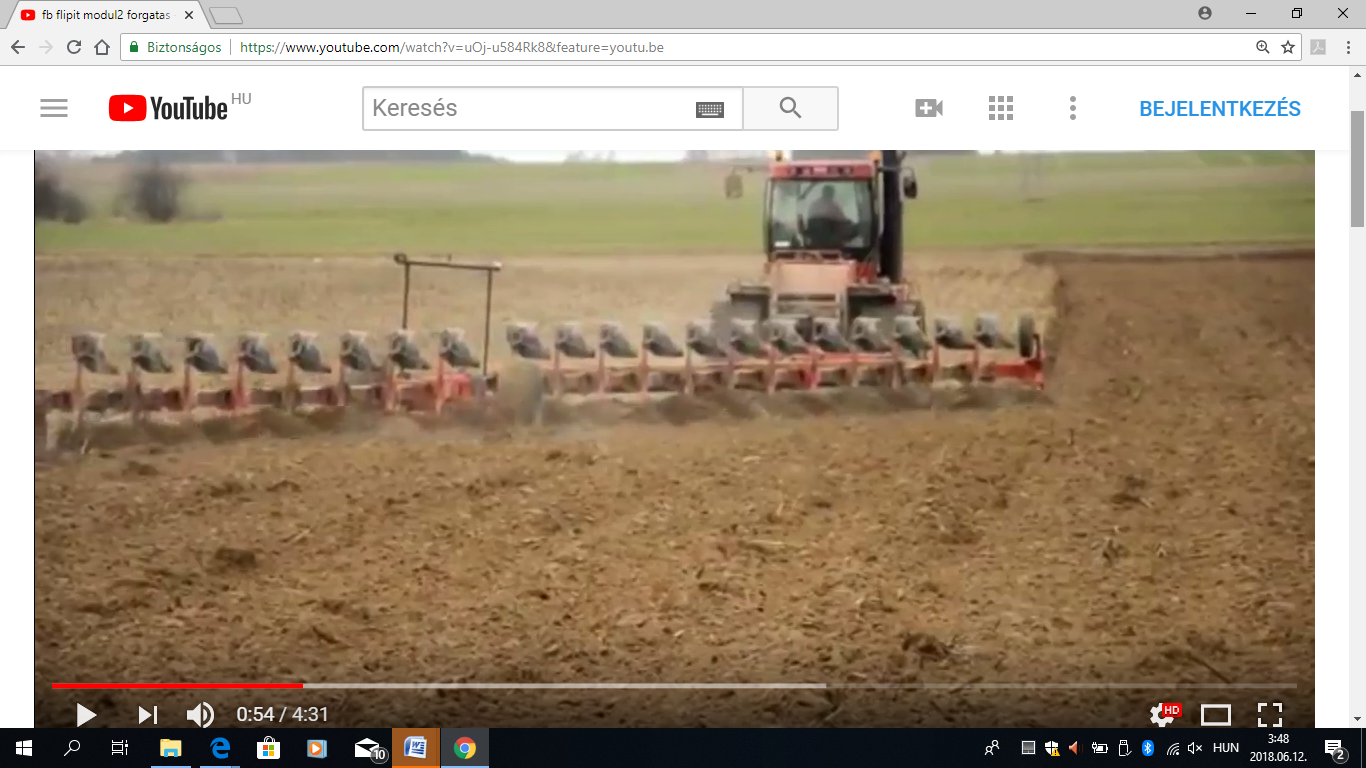 Tanulóbarát megoldások
A lényeg jól láthatóan…
Motiváció, motiváció….
Távoktatás az esti tagozaton
Hang, kép, mozdulatok
Szófelhő
És képek, és képek….
Összegzés lépésről….
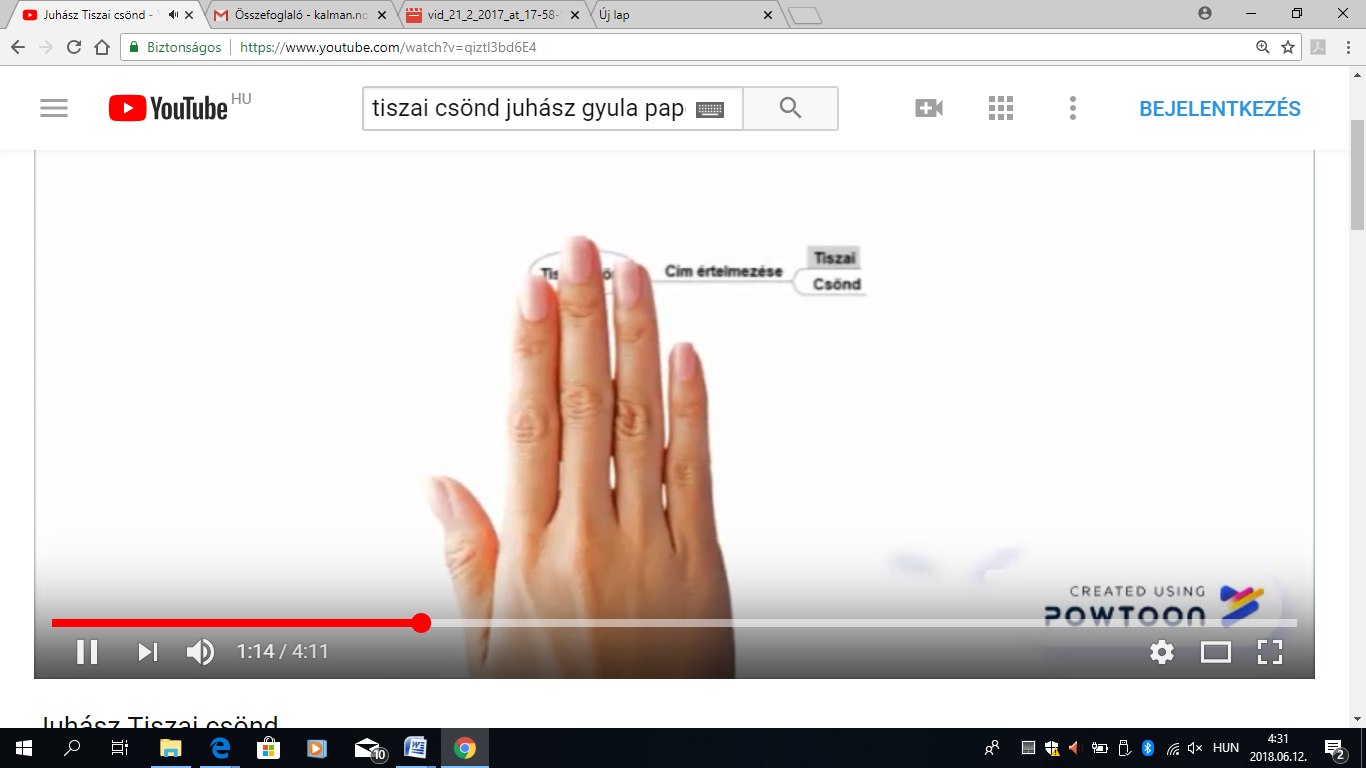 Lépésre….
Motiválás
Shakespeare másként
Az irodalom határterületei
Zene és kép egységben
Színház az egész világ….
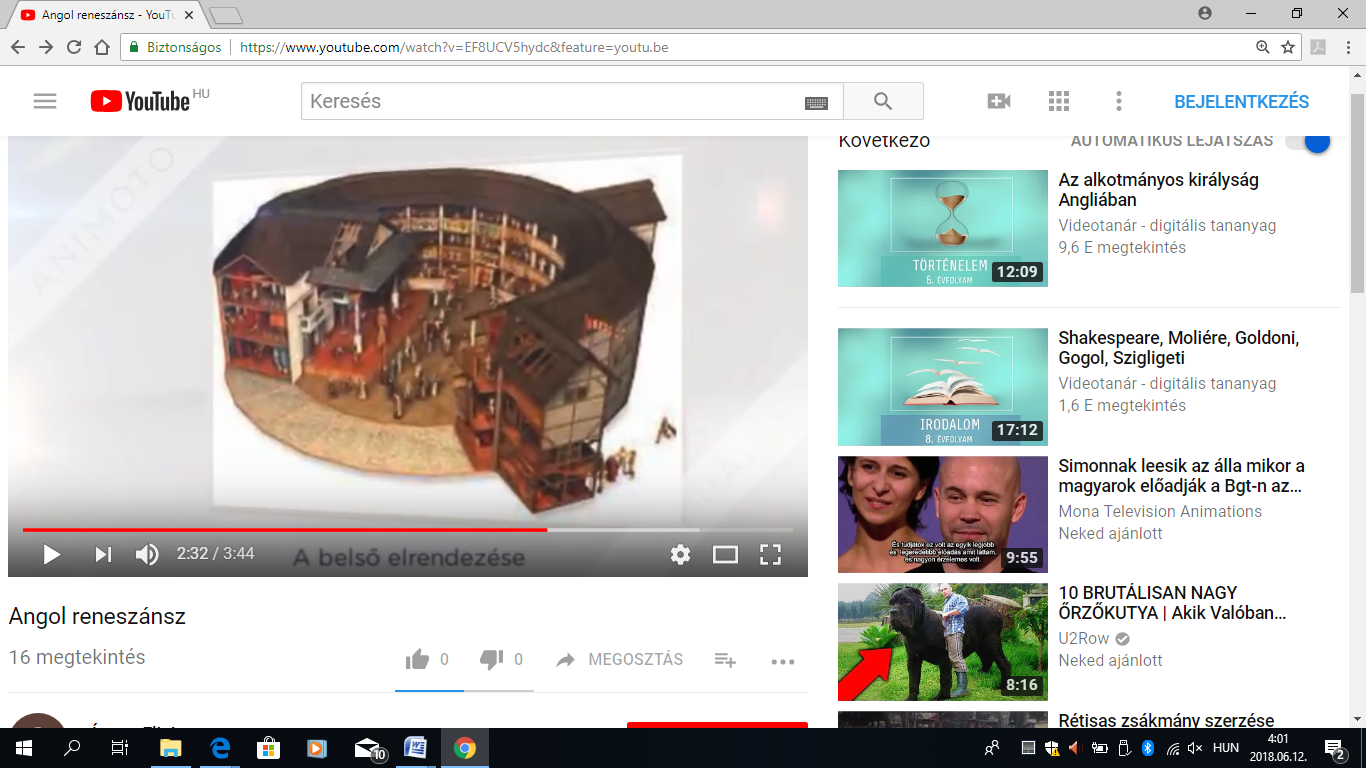 Egy kis előzetes…..
További jó munkát mindenkinek!